تقنيات التسويق الرقمي
Les techniques du Marketing Digital 

Dr.Benaida Imene
المحاضرة التاسعة: تقنيات التسويق عبر مواقع التواصل الاجتماعي والتسويق الفيروسي
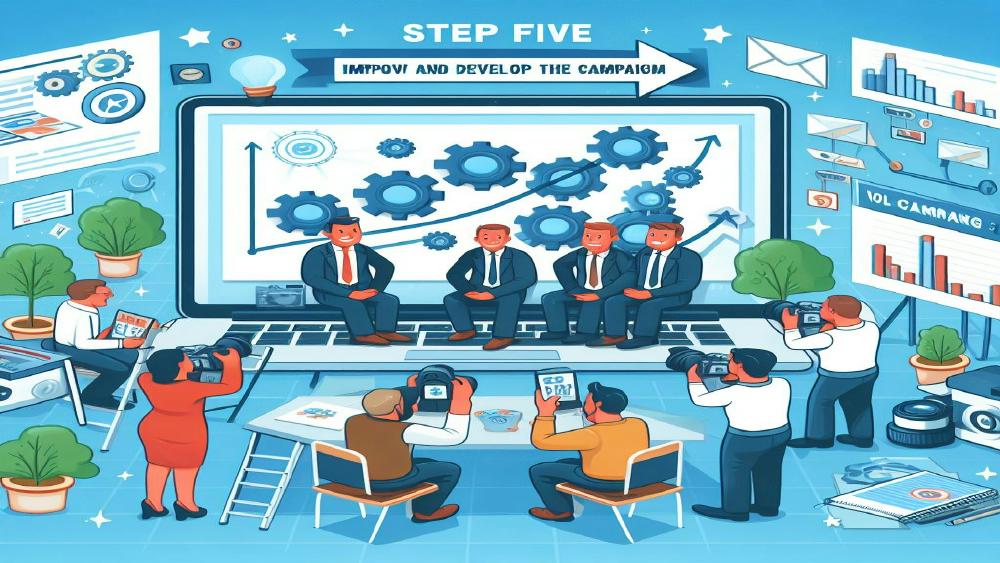 مفاهيم عامة
يعد التسويق الفيروسي من الأساليب الحديثة في عالم التسويق الرقمي، ويقوم على مبدأ انتشار الرسائل الدعائية بسرعة كبيرة بين الأفراد بطريقة تشبه انتشار الفيروسات، أي التكلم عن المنتج بشكل إيجابي (الكلمة المنطوقة) تتمثل قوته في كونه يعتمد على المستهلك لنشر الرسالة دون تدخل مباشر من العلامة التجارية، مما يخلق نوعا من الثقة الاجتماعية وهو أقل تكلفة.
التسويق عبر مواقع التواصل الاجتماعي هو استخدام استراتيجي للمنصات الاجتماعية مثل فيسبوك، تويتر، إنستغرام، تيك توك، وغيرها، من أجل بناء علاقة تفاعلية مع الجمهور، وتعزيز الوعي بالعلامة التجارية، وزيادة المبيعات.
إن مواقع التواصل تعد البيئة الأمثل لانتشار المحتوى الفيروسي بفضل كثافة التفاعل وسهولة المشاركة.
تقنيات التسويق الفيروس
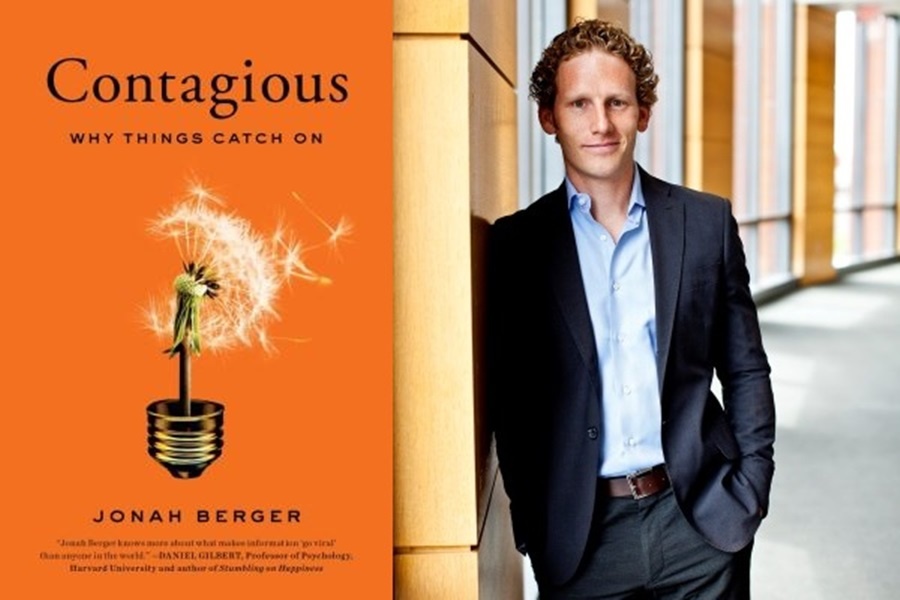 جوناه بيرغر، في كتابه 'Contagious: Why Things Catch On'، حدد ستة عناصر تجعل المحتوى قابلاً للانتشار: الدافع الاجتماعي، الإثارة العاطفية، التميز، الحكاية الجيدة، القيمة العملية، والقدرة على التذكّر
تقنيات التسويق الفيروس
1. القيمة الاجتماعية (Social Currency) يرغب الناس في مشاركة ما يجعلهم يبدون أذكياء أو مميزين، عندما يشعر الفرد بأن نشر معلومة معينة يعزز صورته الاجتماعية، فإنه سيبادر بذلك، كمشاركة الأشخاص لروابط تحتوي على أسرار مهنية أو عروض حصرية.2. المحفّزات (Triggers) هي التذكيرات الذهنية التي تحفز الناس على التفكير في منتج أو خدمة. كلما ارتبط المحتوى بعنصر يومي، زاد تداوله.3. الانفعالات (Emotion) المحتوى الذي يثير مشاعر قوية يُشارك أكثر. الناس لا يشاركون فقط المعلومات بل المشاعر التي تولدها.4. العلنية (Public) كلما كان المنتج أو السلوك مرئيًا للآخرين، زادت احتمالية انتشاره، لأن الناس يقلدون ما يرونه أمامهم.
5. القيمة العملية (Practical Value) يحب الناس مشاركة النصائح والأدوات المفيدة. إذا كان المحتوى يساعد الآخرين، فإنه ينتشر بسرعة.6. القصص (Stories) الناس يتذكرون القصص أكثر من الحقائق الجافة. عندما تدمج الرسالة التسويقية داخل قصة، يصبح من السهل تذكرها ونقلها.
تقنيات التسويق الفيروس
جوناه بيرغر، في كتابه 'Contagious: Why Things Catch On'، حدد ستة عناصر تجعل المحتوى قابلاً للانتشار: الدافع الاجتماعي، الإثارة العاطفية، التميز، الحكاية الجيدة، القيمة العملية، والقدرة على التذكّر
النجاح في التسويق الفيروسي لا يتعلق فقط بجودة المنتج أو الخدمة، بل يرتبط إرتباطا وثيقا بعلم النفس الإجتماعي.يعتمد المسوقون على نظريات علم النفس لفهم سلوك الأفراد وتحفيزهم على مشاركة المحتوى. من بين هذه النظريات:
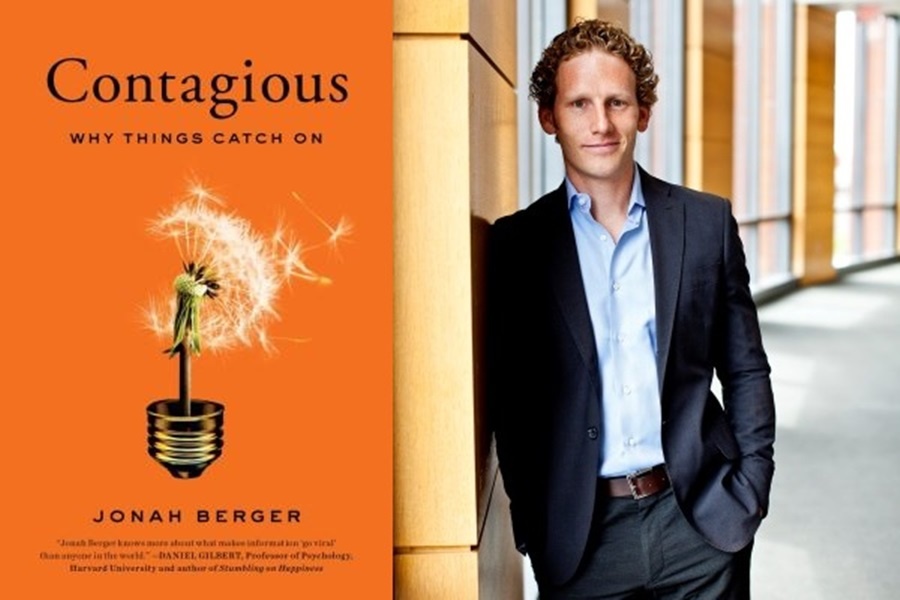 تقنيات التسويق عبر مواقع التواصل الإجتماعي
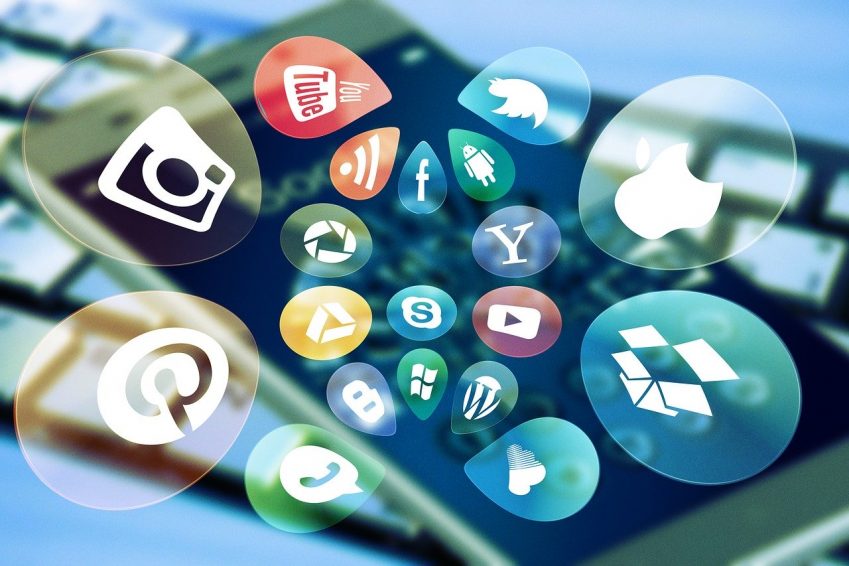 تحليل الجمهور:  تحديد الشرائح المستهدفة بدقة، وفهم اهتماماتهم وسلوكياتهم.
اختيار المنصة المناسبة:  كل منصة لها طابع مختلف، ومستخدمون بتفضيلات متنوعة.
إنتاج محتوى جذاب:  يتضمن النصوص والصور والفيديوهات، يجب أن يكون المحتوى قصيرا، واضحا، وذو قيمة.
استخدام أدوات الجدولة والتحليل مثل: Buffer، Hootsuite، Sprout Social، Meta Business Suite.
قياس الأداء: من خلال مؤشرات مثل التفاعل، مدى الوصول، معدل النقر، والولاء للعلامة التجارية.